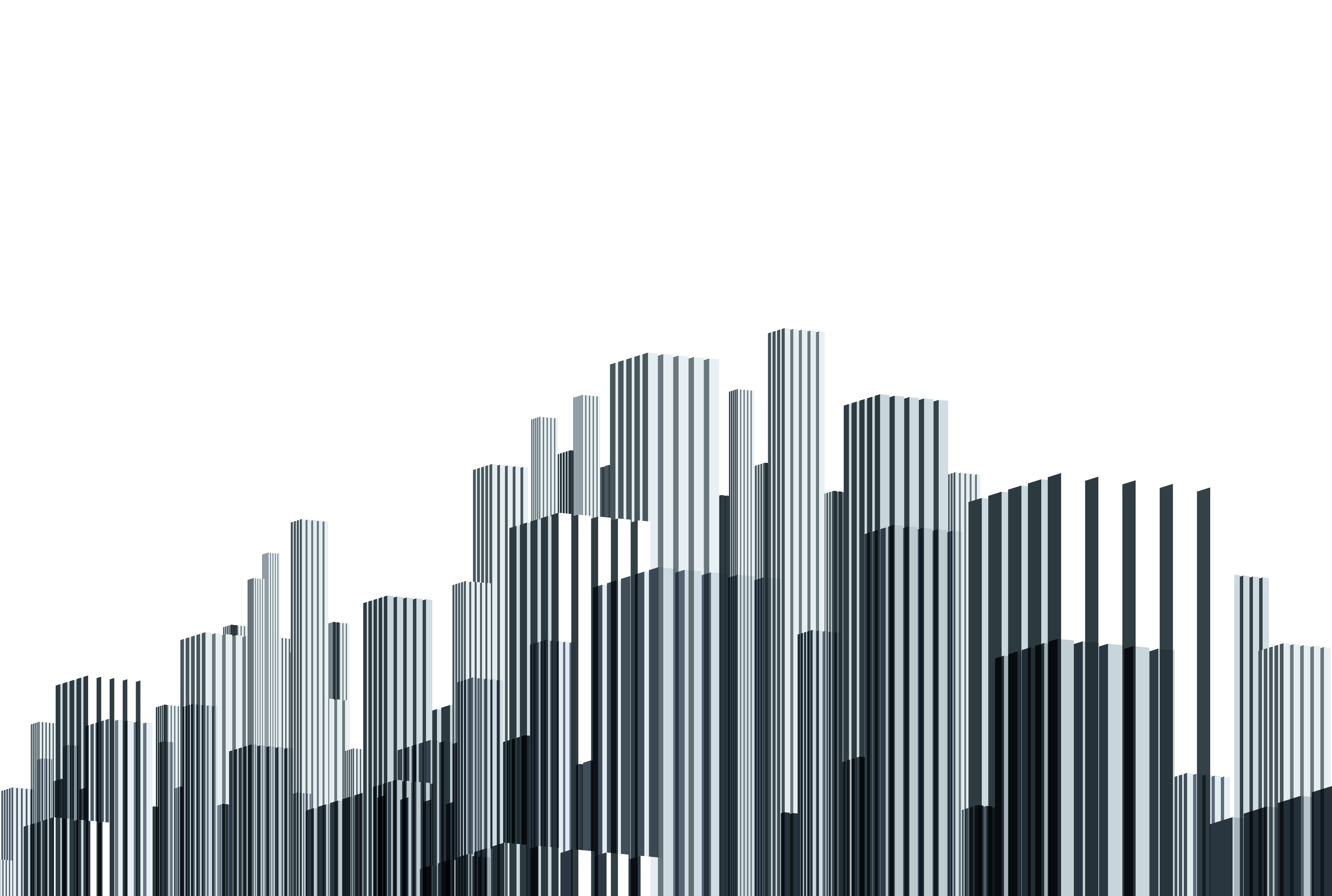 Impact Fee Assessment and Affordable Housing Impact Fee Deployment Update
Katie Dignan- Assistant Director Planning and Building Department
Maryann Leshin- Deputy Director Housing and Community Development
Timeline for Impact Fee Assessment
Impact Fee Collections
Note: All of the collections will be assessed as part of the MGO Impact Assessment Project, therefore they are subject to change.
Impact Fee Deployment: Committed as of December 2018
Future Deployment of Funds
All available funds through December 31, 2019 from both Affordable Housing(AHIF) and Jobs/Housing Impact Fees (JHIF) will be deployed through the New Construction Notice of Funding Availability (NOFA). 
Any additional AHIF and JHIF revenue received can be appropriated by Housing and Community Development Department without Council approval per Resolution No. 87469 C.M.S.
NOFA released in August 2019. 
12 applications totaling 842 units were received on the September 27, 2019 due date
Application requests totaled $63 million.
Selection process is underway and recommendations for awarding funds anticipated for January 2020.
New Construction NOFA Applicants
Top 21 Largest Residential Projects issued permits since September 2016
Map of Top 21 Largest Residential Projects
Other Joint Efforts Underway by PBD and HCD to address Affordable Housing Crisis
Housing Pipeline Report 
Released Acquisition, Rehab and Preservation NOFA in August, awards anticipated in January 2020.
Scheduled to release third NOFA for Acquisition and Conversion before the end of the year. 
In July we issued:
New Joint Workflow for Coordinated Process with the Planning Bureau, Housing Bureau, Building Bureau, and Accela Unit for Density Bonus + Affordable Units In Lieu of Impact Fees 
New condition of approval template for the Planning Bureau to ensure that applicants work with HCD negotiate and record the required regulatory agreement with the City in a timely manner. 
New application for Regulatory Agreement Density Bonus Procedures and Regulatory Agreement Template
In October PBD hired an ASM II- Permit Counter Supervisor to improve coordination on all counter operations and streamline permit processing. With priority to expedite all affordable Housing Projects.